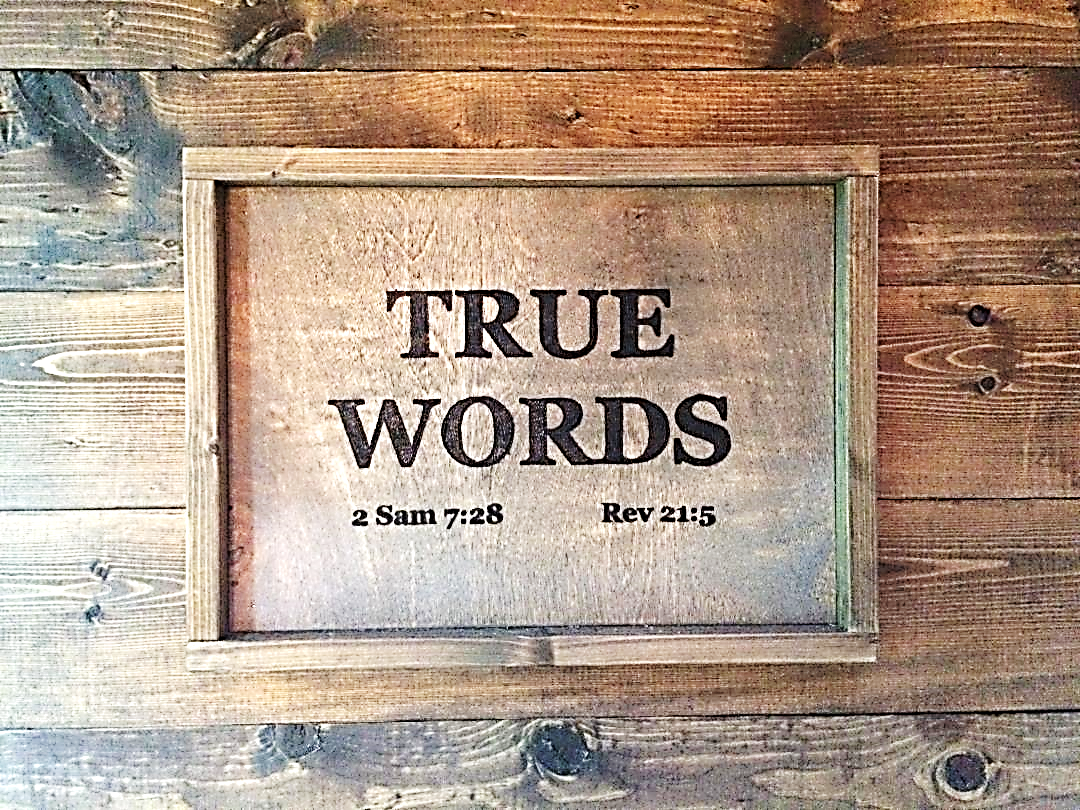 SERMON TITLE
John Chapter 13
John 12:12-15   On the next day much people that were come to the feast, when they heard that Jesus was coming to Jerusalem,  13 Took branches of palm trees, and went forth to meet him, and cried, Hosanna: Blessed is the King of Israel that cometh in the name of the Lord.  14 And Jesus, when he had found a young ass, sat thereon; as it is written,  15 Fear not, daughter of Sion: behold, thy King cometh, sitting on an ass's colt.
True Words Christian Church
John 12:24   Verily, verily, I say unto you, Except a corn of wheat fall into the ground and die, it abideth alone: but if it die, it bringeth forth much fruit.
True Words Christian Church
True Words Christian Church
John 12:32   And I, if I be lifted up from the earth, will draw all men unto me.
True Words Christian Church
John 12:39-40   Therefore they could not believe, because that Esaias said again,  40 He hath blinded their eyes, and hardened their heart; that they should not see with their eyes, nor understand with their heart, and be converted, and I should heal them.
True Words Christian Church
John 13:1   Now before the feast of the passover, when Jesus knew that his hour was come that he should depart out of this world unto the Father, having loved his own which were in the world, he loved them unto the end.
True Words Christian Church
John 13:2   And supper being ended, the devil having now put into the heart of Judas Iscariot, Simon's son, to betray him;
True Words Christian Church
John 6:70-71   Jesus answered them, Have not I chosen you twelve, and one of you is a devil?  71 He spake of Judas Iscariot the son of Simon: for he it was that should betray him, being one of the twelve.
True Words Christian Church
John 13:3-4   Jesus knowing that the Father had given all things into his hands, and that he was come from God, and went to God;  4 He riseth from supper, and laid aside his garments; and took a towel, and girded himself.
True Words Christian Church
John 13:5   After that he poureth water into a bason, and began to wash the disciples' feet, and to wipe them with the towel wherewith he was girded.
True Words Christian Church
John 13:6-7   Then cometh he to Simon Peter: and Peter saith unto him, Lord, dost thou wash my feet?  7 Jesus answered and said unto him, What I do thou knowest not now; but thou shalt know hereafter.
True Words Christian Church
Job 40:1-2   Moreover the LORD answered Job, and said,  2 Shall he that contendeth with the Almighty instruct him? he that reproveth God, let him answer it.
True Words Christian Church
John 13:8   Peter saith unto him, Thou shalt never wash my feet. Jesus answered him, If I wash thee not, thou hast no part with me.
True Words Christian Church
John 13:9   Simon Peter saith unto him, Lord, not my feet only, but also my hands and my head.
True Words Christian Church
John 13:10-11   Jesus saith to him, He that is washed needeth not save to wash his feet, but is clean every whit: and ye are clean, but not all.  11 For he knew who should betray him; therefore said he, Ye are not all clean.
True Words Christian Church
John 13:12-13   So after he had washed their feet, and had taken his garments, and was set down again, he said unto them, Know ye what I have done to you?  13 Ye call me Master and Lord: and ye say well; for so I am.
True Words Christian Church
John 13:14-15   If I then, your Lord and Master, have washed your feet; ye also ought to wash one another's feet.  15 For I have given you an example, that ye should do as I have done to you.
True Words Christian Church
John 13:16-17   Verily, verily, I say unto you, The servant is not greater than his lord; neither he that is sent greater than he that sent him.  17 If ye know these things, happy are ye if ye do them.
True Words Christian Church
John 15:20   Remember the word that I said unto you, The servant is not greater than his lord. If they have persecuted me, they will also persecute you; if they have kept my saying, they will keep yours also.
True Words Christian Church
John 13:17   If ye know these things, happy are ye if ye do them.
True Words Christian Church
John 15:14   Ye are my friends, if ye do whatsoever I command you.
True Words Christian Church
Genesis 6:22   Thus did Noah; according to all that God commanded him, so did he.
True Words Christian Church
Exodus 40:16   Thus did Moses: according to all that the LORD commanded him, so did he.
True Words Christian Church
John 13:18   I speak not of you all: I know whom I have chosen: but that the scripture may be fulfilled, He that eateth bread with me hath lifted up his heel against me.
True Words Christian Church
Psalm 41:9   Yea, mine own familiar friend, in whom I trusted, which did eat of my bread, hath lifted up his heel against me.
True Words Christian Church
John 6:70-71   Jesus answered them, Have not I chosen you twelve, and one of you is a devil?  71 He spake of Judas Iscariot the son of Simon: for he it was that should betray him, being one of the twelve.
True Words Christian Church
Matthew 26:23   And he answered and said, He that dippeth his hand with me in the dish, the same shall betray me.
True Words Christian Church
Mark 14:18-20   And as they sat and did eat, Jesus said, Verily I say unto you, One of you which eateth with me shall betray me.  19 And they began to be sorrowful, and to say unto him one by one, Is it I? and another said, Is it I?  20 And he answered and said unto them, It is one of the twelve, that dippeth with me in the dish.
True Words Christian Church
Jude 4   For there are certain men crept in unawares, who were before of old ordained to this condemnation, ungodly men, turning the grace of our God into lasciviousness, and denying the only Lord God, and our Lord Jesus Christ.
True Words Christian Church
John 13:19   Now I tell you before it come, that, when it is come to pass, ye may believe that I am he.
True Words Christian Church
Isaiah 43:10-11   Ye are my witnesses, saith the LORD, and my servant whom I have chosen: that ye may know and believe me, and understand that I am he: before me there was no God formed, neither shall there be after me.  11 I, even I, am the LORD; and beside me there is no saviour.
True Words Christian Church
John 13:20   Verily, verily, I say unto you, He that receiveth whomsoever I send receiveth me; and he that receiveth me receiveth him that sent me.
True Words Christian Church
John 13:21-22   When Jesus had thus said, he was troubled in spirit, and testified, and said, Verily, verily, I say unto you, that one of you shall betray me.  22 Then the disciples looked one on another, doubting of whom he spake.
True Words Christian Church
John 13:23-24   Now there was leaning on Jesus' bosom one of his disciples, whom Jesus loved.  24 Simon Peter therefore beckoned to him, that he should ask who it should be of whom he spake.
True Words Christian Church
John 21:20   Then Peter, turning about, seeth the disciple whom Jesus loved following; which also leaned on his breast at supper, and said, Lord, which is he that betrayeth thee?
True Words Christian Church
John 21:24   This is the disciple which testifieth of these things, and wrote these things: and we know that his testimony is true.
True Words Christian Church
John 13:25-26   He then lying on Jesus' breast saith unto him, Lord, who is it?  26 Jesus answered, He it is, to whom I shall give a sop, when I have dipped it. And when he had dipped the sop, he gave it to Judas Iscariot, the son of Simon.
True Words Christian Church
John 13:27-28   And after the sop Satan entered into him. Then said Jesus unto him, That thou doest, do quickly.  28 Now no man at the table knew for what intent he spake this unto him.
True Words Christian Church
Proverbs 1:10-12   My son, if sinners entice thee, consent thou not.  11 If they say, Come with us, let us lay wait for blood, let us lurk privily for the innocent without cause:  12 Let us swallow them up alive as the grave; and whole, as those that go down into the pit:
True Words Christian Church
Proverbs 1:13-15   We shall find all precious substance, we shall fill our houses with spoil:  14 Cast in thy lot among us; let us all have one purse:  15 My son, walk not thou in the way with them; refrain thy foot from their path:
True Words Christian Church
Proverbs 1:16-19   For their feet run to evil, and make haste to shed blood.  17 Surely in vain the net is spread in the sight of any bird.  18 And they lay wait for their own blood; they lurk privily for their own lives.  19 So are the ways of every one that is greedy of gain; which taketh away the life of the owners thereof.
True Words Christian Church
Isaiah 49:25   But thus saith the LORD, Even the captives of the mighty shall be taken away, and the prey of the terrible shall be delivered: for I will contend with him that contendeth with thee, and I will save thy children.
True Words Christian Church
Luke 22:3-5   Then entered Satan into Judas surnamed Iscariot, being of the number of the twelve.  4 And he went his way, and communed with the chief priests and captains, how he might betray him unto them.  5 And they were glad, and covenanted to give him money.
True Words Christian Church
John 13:29-30   For some of them thought, because Judas had the bag, that Jesus had said unto him, Buy those things that we have need of against the feast; or, that he should give something to the poor.  30 He then having received the sop went immediately out: and it was night.
True Words Christian Church
Romans 3:28   Therefore we conclude that a man is justified by faith without the deeds of the law.
True Words Christian Church
John 13:31-32   Therefore, when he was gone out, Jesus said, Now is the Son of man glorified, and God is glorified in him.  32 If God be glorified in him, God shall also glorify him in himself, and shall straightway glorify him.
True Words Christian Church
John 17:1-2   These words spake Jesus, and lifted up his eyes to heaven, and said, Father, the hour is come; glorify thy Son, that thy Son also may glorify thee:  2 As thou hast given him power over all flesh, that he should give eternal life to as many as thou hast given him.
True Words Christian Church
John 17:3-5   And this is life eternal, that they might know thee the only true God, and Jesus Christ, whom thou hast sent.  4 I have glorified thee on the earth: I have finished the work which thou gavest me to do.  5 And now, O Father, glorify thou me with thine own self with the glory which I had with thee before the world was.
True Words Christian Church
John 13:33   Little children, yet a little while I am with you. Ye shall seek me: and as I said unto the Jews, Whither I go, ye cannot come; so now I say to you.
True Words Christian Church
John 7:33-35   Then said Jesus unto them, Yet a little while am I with you, and then I go unto him that sent me.  34 Ye shall seek me, and shall not find me: and where I am, thither ye cannot come.  35 Then said the Jews among themselves, Whither will he go, that we shall not find him? will he go unto the dispersed among the Gentiles, and teach the Gentiles?
True Words Christian Church
John 8:21-23   Then said Jesus again unto them, I go my way, and ye shall seek me, and shall die in your sins: whither I go, ye cannot come.  22 Then said the Jews, Will he kill himself? because he saith, Whither I go, ye cannot come.  23 And he said unto them, Ye are from beneath; I am from above: ye are of this world; I am not of this world.
True Words Christian Church
John 13:34-35   A new commandment I give unto you, That ye love one another; as I have loved you, that ye also love one another.  35 By this shall all men know that ye are my disciples, if ye have love one to another.
True Words Christian Church
Romans 13:8-10   Owe no man any thing, but to love one another: for he that loveth another hath fulfilled the law.  9 For this, Thou shalt not commit adultery, Thou shalt not kill, Thou shalt not steal, Thou shalt not bear false witness, Thou shalt not covet; and if there be any other commandment, it is briefly comprehended in this saying, namely, Thou shalt love thy neighbour as thyself.  10 Love worketh no ill to his neighbour: therefore love is the fulfilling of the law.
True Words Christian Church
Romans 12:9   Let love be without dissimulation. Abhor that which is evil; cleave to that which is good.
True Words Christian Church
2 John 6   And this is love, that we walk after his commandments. This is the commandment, That, as ye have heard from the beginning, ye should walk in it.
True Words Christian Church
John 13:36   Simon Peter said unto him, Lord, whither goest thou? Jesus answered him, Whither I go, thou canst not follow me now; but thou shalt follow me afterwards.
True Words Christian Church
John 13:37   Peter said unto him, Lord, why cannot I follow thee now? I will lay down my life for thy sake.
True Words Christian Church
Proverbs 16:18   Pride goeth before destruction, and an haughty spirit before a fall.
True Words Christian Church
1 Corinthians 10:12   Wherefore let him that thinketh he standeth take heed lest he fall.
True Words Christian Church
John 13:38   Jesus answered him, Wilt thou lay down thy life for my sake? Verily, verily, I say unto thee, The cock shall not crow, till thou hast denied me thrice.
True Words Christian Church
John 18:17   Then saith the damsel that kept the door unto Peter, Art not thou also one of this man's disciples? He saith, I am not.
True Words Christian Church
John 18:25   And Simon Peter stood and warmed himself. They said therefore unto him, Art not thou also one of his disciples? He denied it, and said, I am not.
True Words Christian Church
John 18:27   Peter then denied again: and immediately the cock crew.
True Words Christian Church
1 Peter 2:6   Wherefore also it is contained in the scripture, Behold, I lay in Sion a chief corner stone, elect, precious: and he that believeth on him shall not be confounded.
True Words Christian Church